¿Quieres saber cómo ubicar una fracción entre dos números enteros consecutivos ?
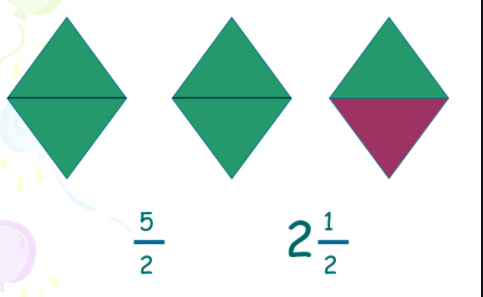 Anteriormente aprendimos sobre como podemos representar fracciones en una recta numérica, un proceso sencillo. 
Esta vez vamos a repasar el proceso que debemos seguir para determinar cuales son los números consecutivos que van entre una fracción. 

Vamos a utilizar la fracción  5/2 para nuestro ejemplo.
PASO 1
Tenemos la fracción 5/2
Para iniciar el proceso debemos dividir
el numerador de la fracción, entre el denominador.  

5 ÷ 2 =  

Al realizar la operación vamos a obtener como cociente el número 2  como lo muestra la imagen
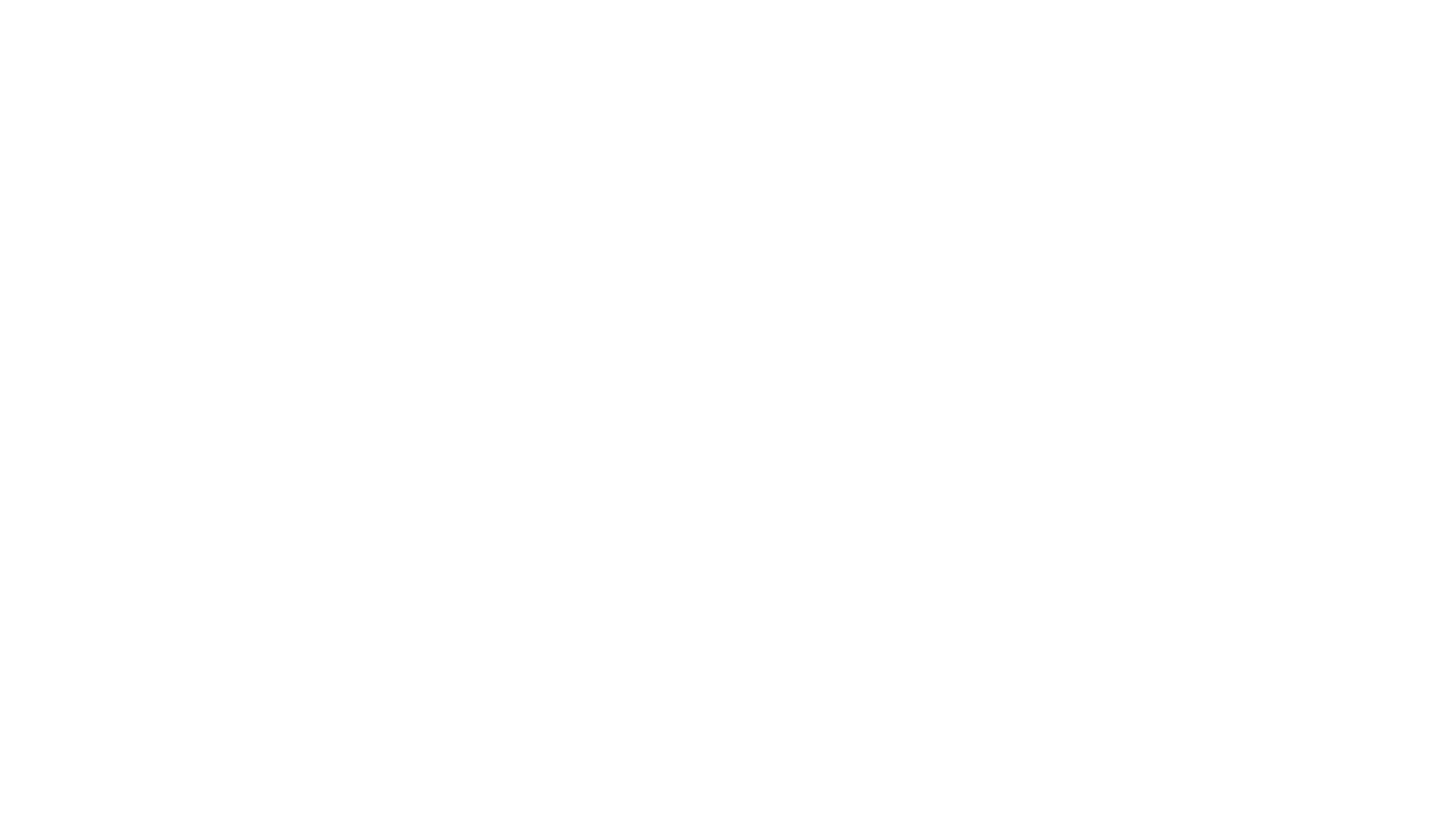 Paso 2
Tomamos entonces el dígito colocado en el cociente, que es un 2 y lo colocamos en una recta.
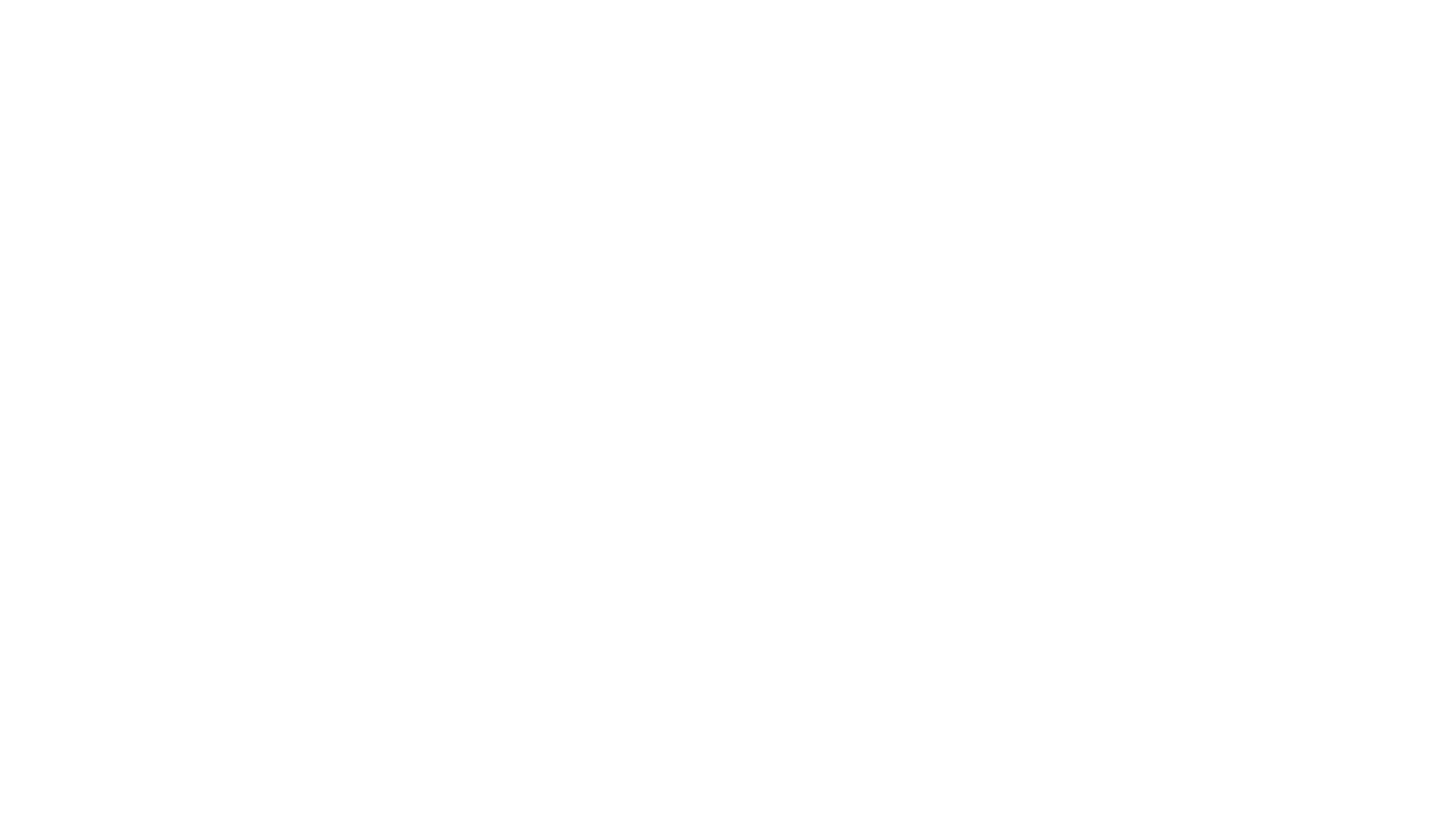 Paso 3
Al número obtenido en el cocinete se le suma 1 y esos van a ser los enteros que se encuentren entre el número fraccionario.
Paso 4
Podemos decir entonces que la fracción 5/2 se encuetra entre los enteros 2 y 3.
Se coloca la fracción 5/2 entre lod dos números enteros que se encuentran en la recta numérica.
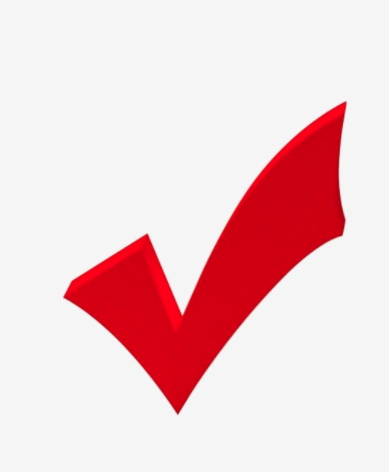